DiskriminierungBEISexualitäten und Geschlechtsidentitäten
Eine präsentation von 
maria schreiber und hanne schmidt
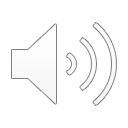 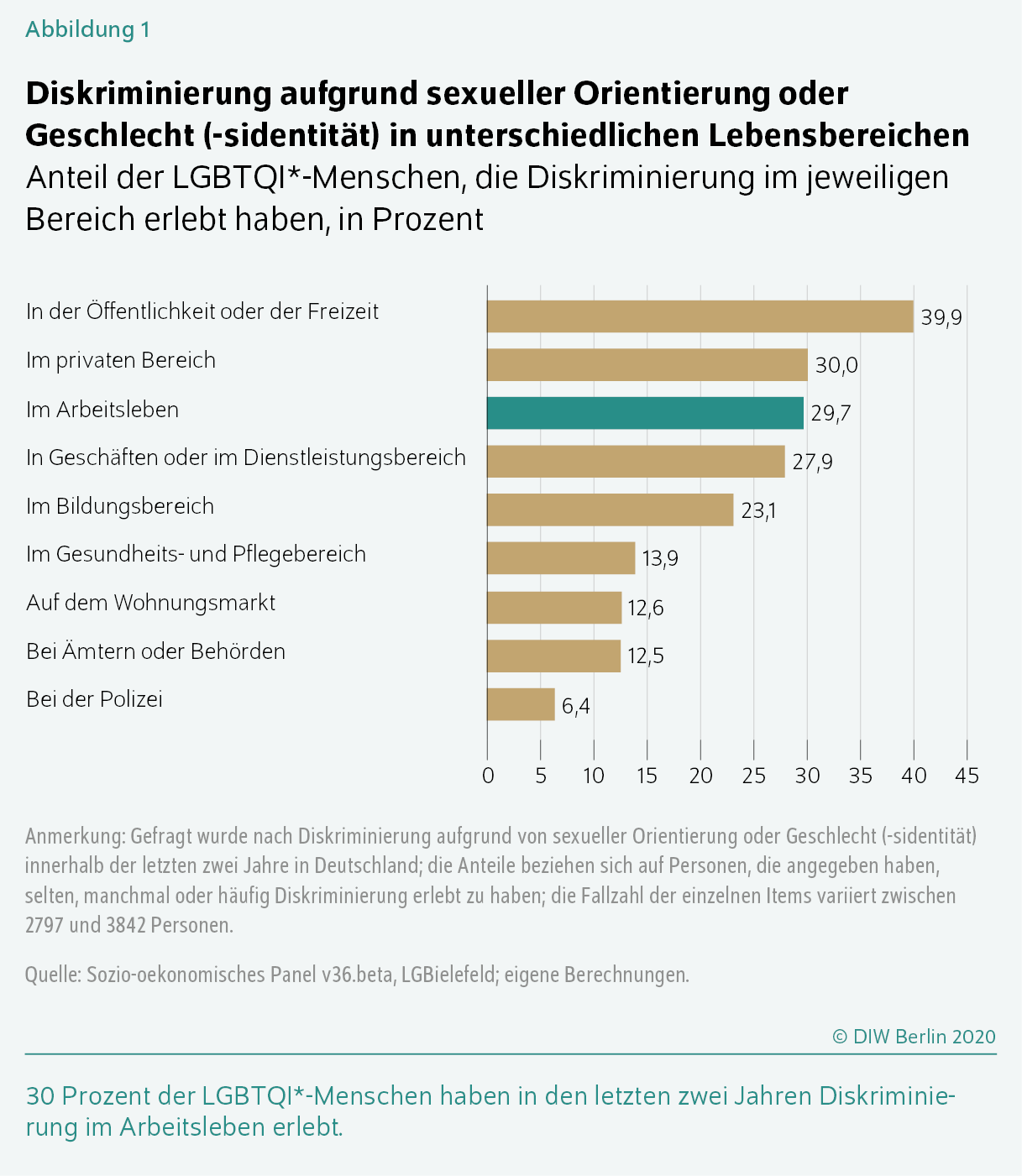 Abb. 1: statista Statistik: Verbreitung von Diskriminierung
Abb. 2: Statistik des Deutschen Institutes für Wirtschaftsforschung
Was ist Diskriminierung?
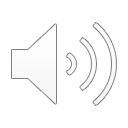 = unterschiedliche Behandlung von Menschen beruhend auf verschiedenen Eigenschaften
Häufige Gründe: Geschlecht, Hautfarbe, Herkunft, Religion,  Alter 
Eine Gruppe wird diskriminiert, die Andere zieht daraus Vorteile
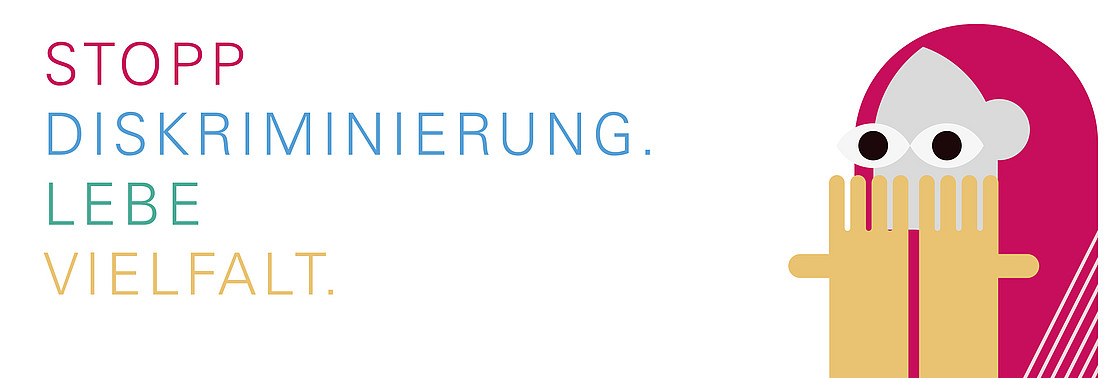 Sexualität
Unter sexueller Orientierung versteht man, zu welchem Geschlecht sich jemand mit seinem Fühlen und Begehren sexuell hingezogen fühlt
Zu den sexuellen „Grundorientierungen“ zählen die Heterosexualität (verschiedene Geschlechter), Homosexualität (gleiche Geschlecht) und Bisexualität (zwei Geschlechter) sowie für viele auch die Pansexualität (alle Geschlechter) und Asexualität (kein Verlangen nach Sexualität) 
Es gibt sehr viele verschiedene Sexualitäten
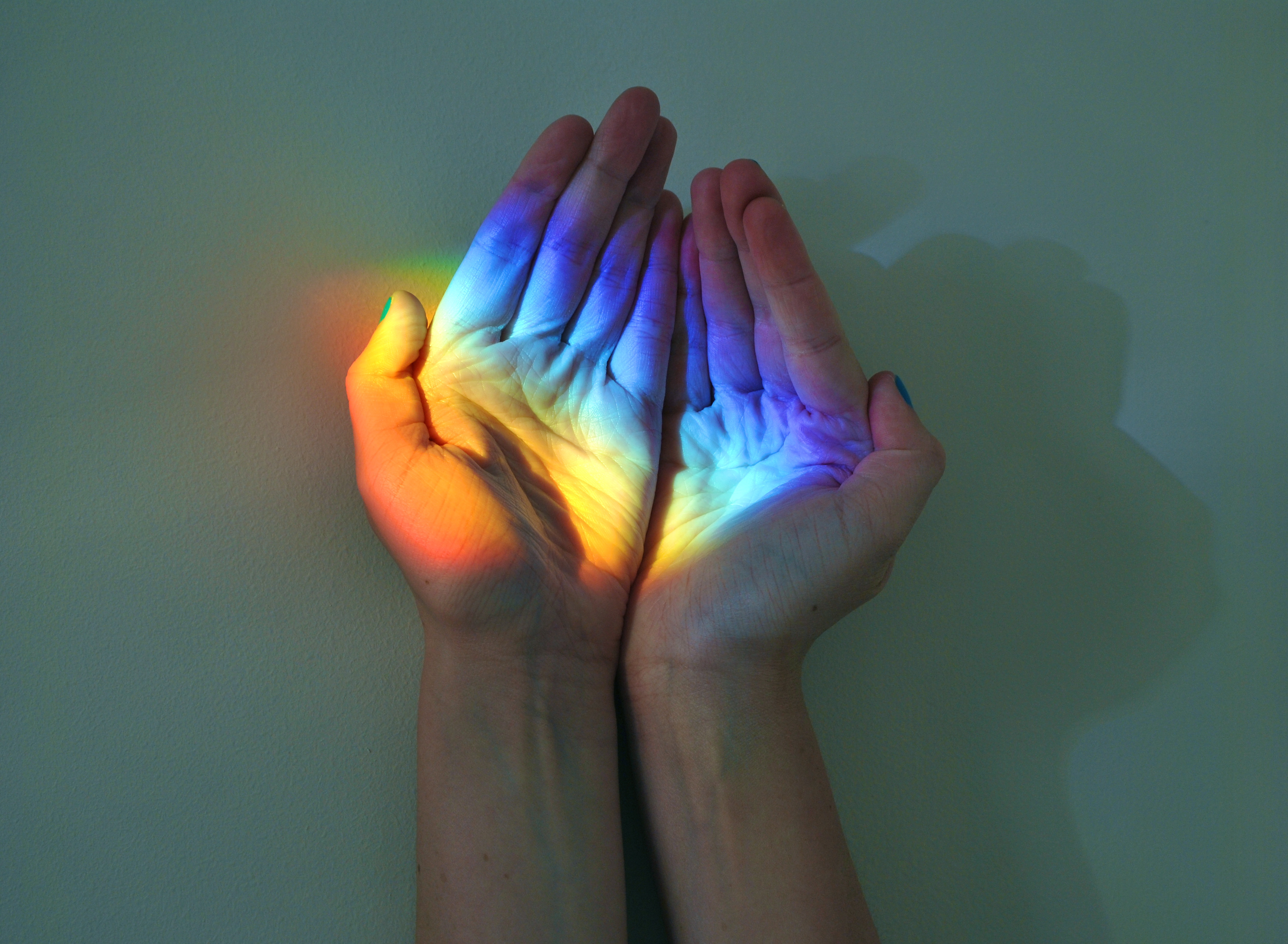 Geschlechtsidentitäten
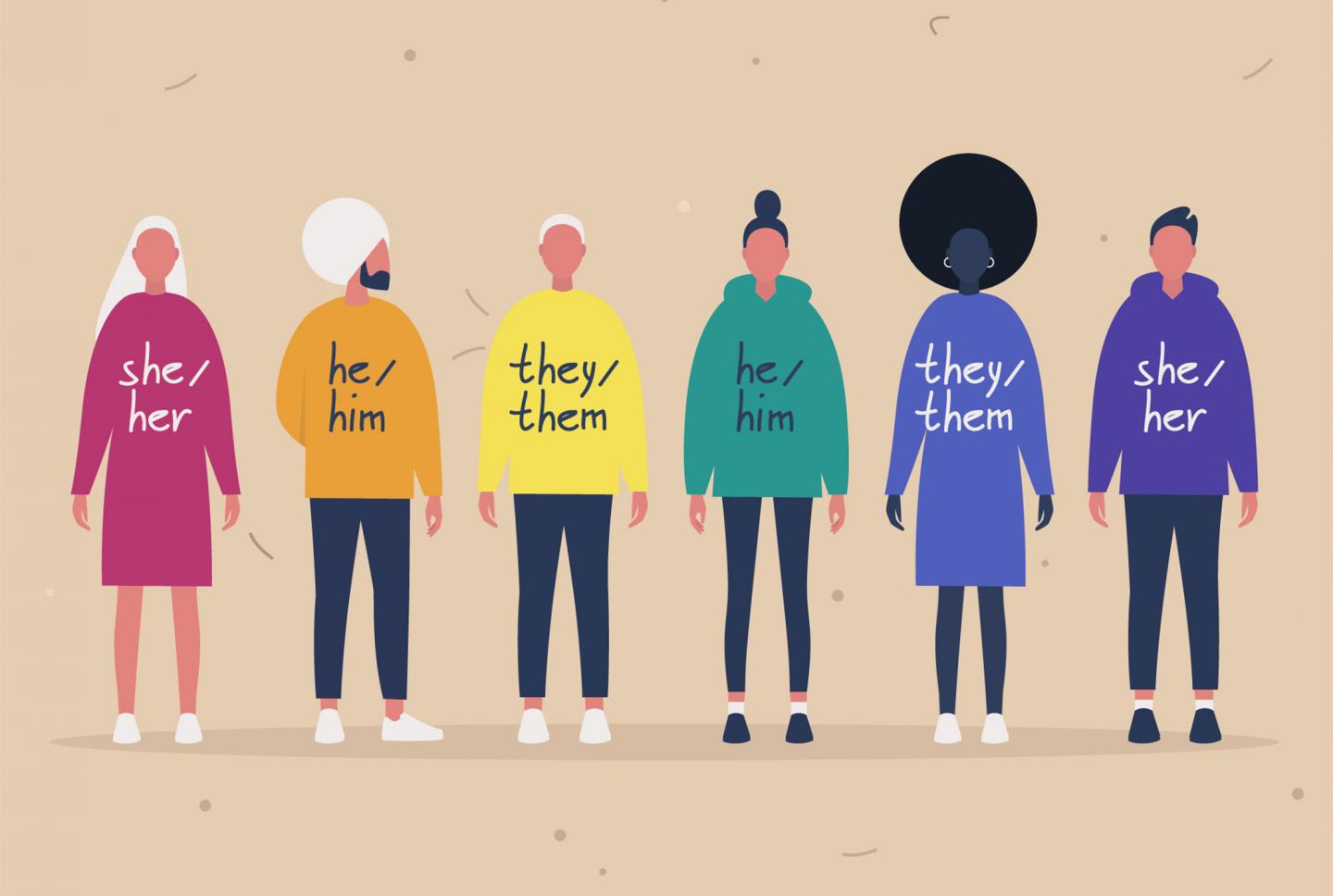 Die Geschlechtsidentität ist das subjektive Gefühl eines Menschen sich als männlich, weiblich oder alles andere zu identifizieren
Die häufigsten sind: trans*, nicht binär, genderfluid, bigender, agender, männlich und weiblich
Abb. 3: Menschen mit verschiedenen Pronomen
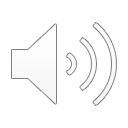 Pride Flags
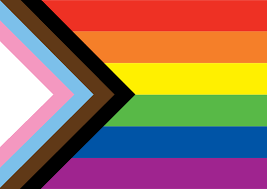 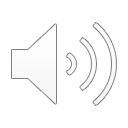 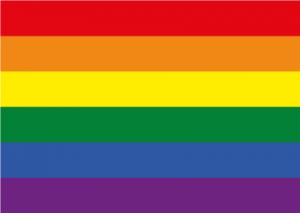 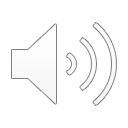 Abb. 5: Progress Flag
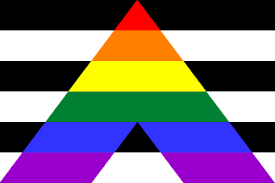 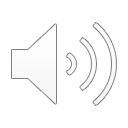 Abb. 4: Regenbogenflagge
Abb. 6: Heterosexuell/ Straight Ally
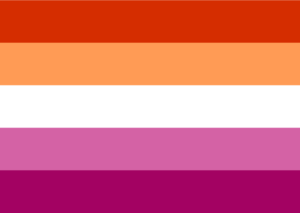 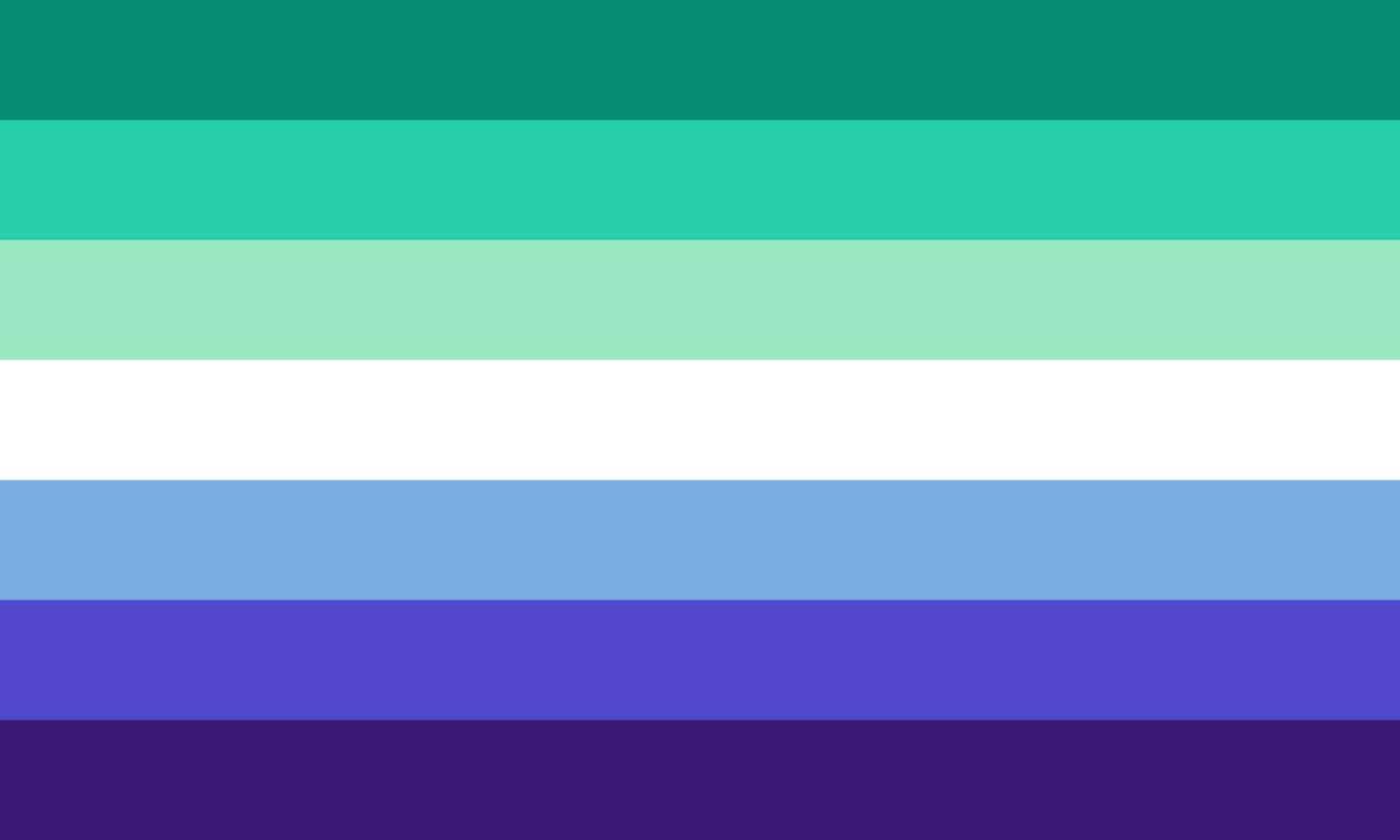 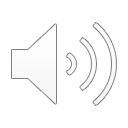 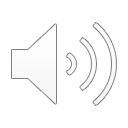 Abb. 7: Flagge der Lesben
Abb. 8: Flagge der Schwulen / Gay
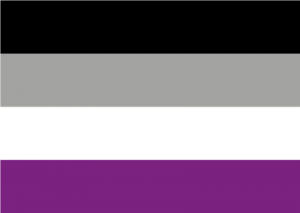 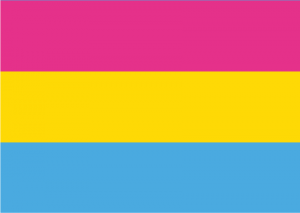 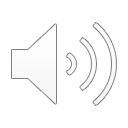 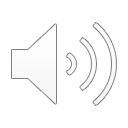 Abb. 9: Asexuell
Abb. 10: Pansexuell
Du willst noch mehr Pride Flags kennenlernen?
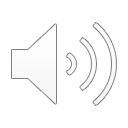 Dann besuche https://csd-deutschland.de/flaggenlexikon/ …
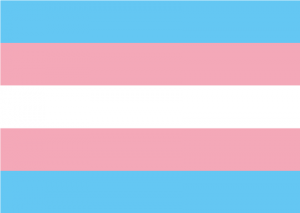 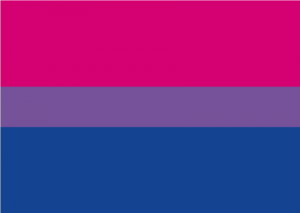 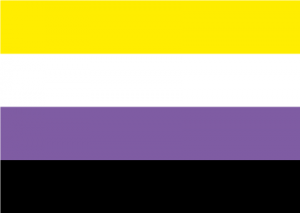 Abb. 11: Bisexuell
Abb. 12: Trans*
Abb. 13: Nonbinary
Quellenverzeichnis
Bildquellen
Abb.1:  https://de.statista.com/infografik/4835/diskriminierung-noch-immer-verbreitet/ 
Abb. 2: https://www.diw.de/de/diw_01.c.798165.de/publikationen/wochenberichte/2020_36_1/lgbtqi_-menschen_am_arbeitsmarkt__hoch_gebildet_und_oftmals_diskriminiert.html
Abb. 3: https://www.vigozone.de/wp-content/uploads/2021/06/AdobeStock_294981793_2112x1420_bearb-1440x968.jpg 
Abb. 4 – 13: https://csd-deutschland.de/flaggenlexikon/
Textquellen
https://www.kindersache.de/bereiche/wissen/natur-und-mensch/diskriminierung-was-bedeutet-das 
https://de.wikipedia.org/wiki/Sexualit%C3%A4t#Menschliche_Sexualit%C3%A4t 
https://www.apotheken.de/krankheiten/hintergrundwissen/5609-sexuelle-orientierung